Origami Status
Koji Hara (KEK)
2016 Sep. 13
Origami Status
80 assembled, inspected so far
30 O-Z : 25 class A, 5 e-test fail
27 OCE : 22* class A, 4 e-test fail, 1 e-test fail but repaired
* include 12 OCEs with APV3 ch0 noise ~ 2
23 O+Z : 18 class A, 3 e-test fail, 2 OK but minor issue**
** 1 wires bent, 1 soldering to be reworked
63 will be assembled with new DISCO thinned chips + chips thinned as a whole wafer
36 O-Z
22 OCE
5 O+Z
Electrical failures in assembled Origami
Whole analog dead (all 128 chs are bad) : 6.3% (5/80)
O-Z130 APV6 (N0), no crack, LV normal
O+Z118 APV9 (N3),  crack observed, LV low cur.
OCE122 APV3 (P3),  crack observed, LV low cur.
OCE123 APV6 (N0), power OK on chip, LV normal
O-Z107 APV5 (P5),  discon. at soldered pad, LV low cur.
A part of chs dead : 10.0% (8/80) (1 repaired)
O-Z 3/30	before|after our inspection:    2/17 | 1/13
OCE 3/27	before|after our inspection:    3/15 | 0/12
O+Z 2/23	before|after our inspection:      0/8 | 2/15
Total 8/80	before|after our inspection:     5/40| 3/40
Short on PA0 (1 on each)
O-Z 4 (117,121,123,146)  to be assembled
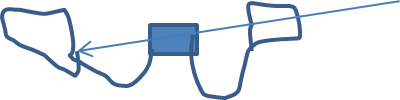 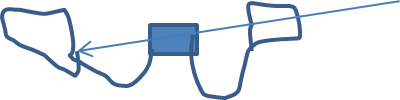 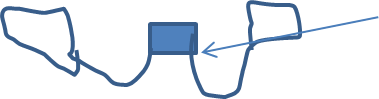 OCE test status
4 APVDAQ tested, 8 remained -> measured 
No dead channels in these 12 OCE
Ch0 slightly noisy (noise level > 2 )  continues
Cable swap (N  P)  no change
Waiting for >30 min. after LV up  no change
O-Z133 for comparison noise level of APV3 ch0 ~ 1.5 
New cables (both N and P)  no change
Measured remaining 8 OCE  same tendency
Other minor issue
Tiny bump on PA0 on OCE109
Small dark region on the APV analog line on OCE133
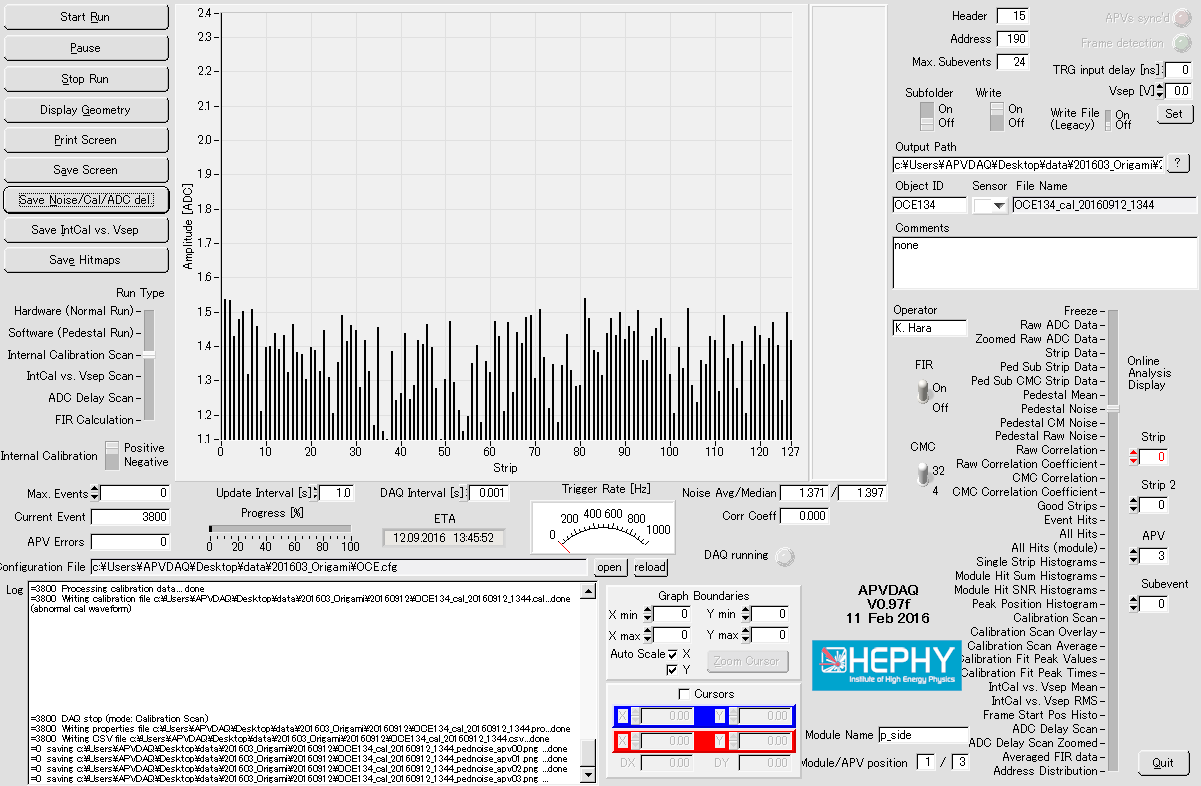 OCE134
APV3 ch0
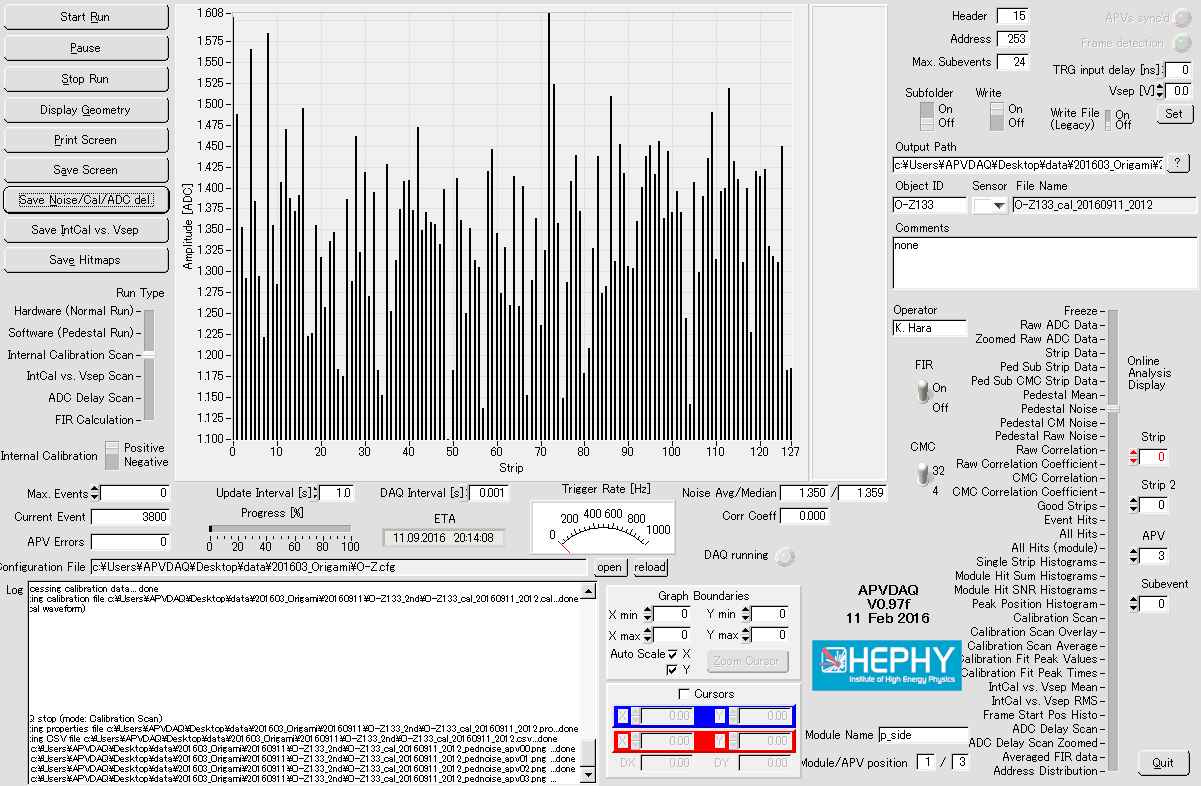 O-Z133
APV3 ch0
(measured for comparison)
OCE121  (May 20)
APV3
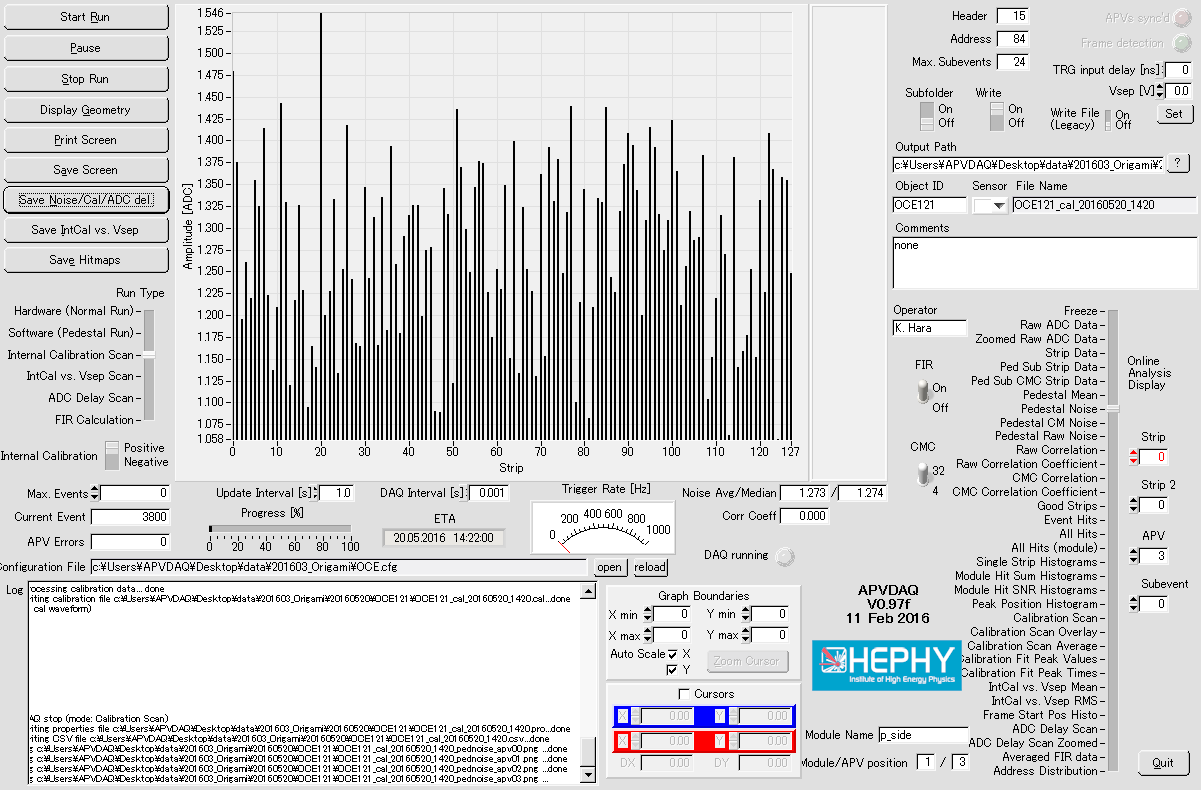 OCE130  (May 26)
APV3
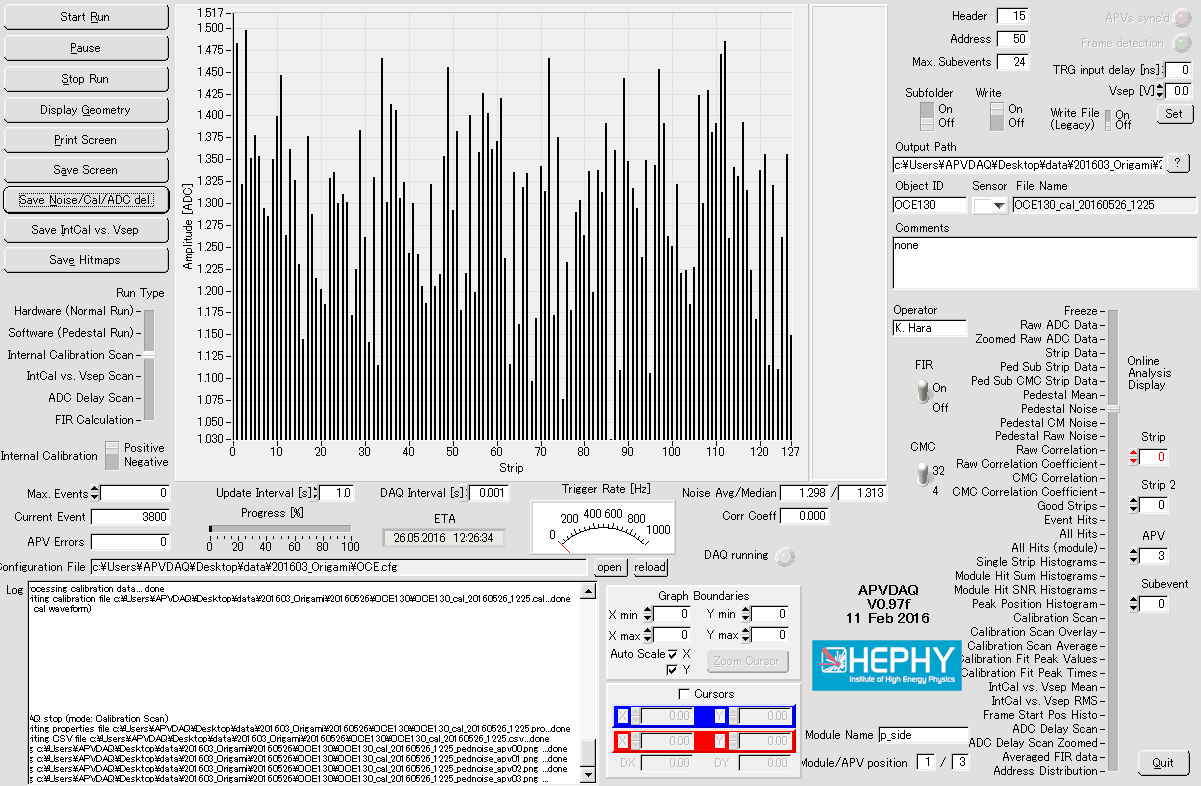 Noise level ~1.5 in OCE measured in May
Hybrid cables have been replaced several times after the last time OCE measured in May
(not re-measured with the current system)
Tiny bump on OCE109
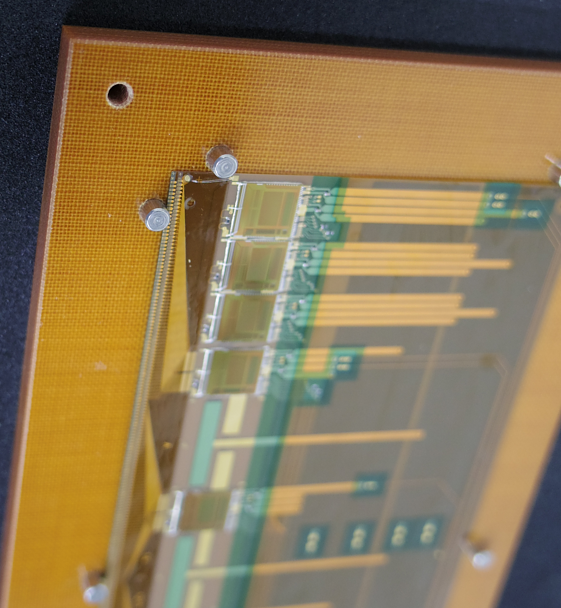 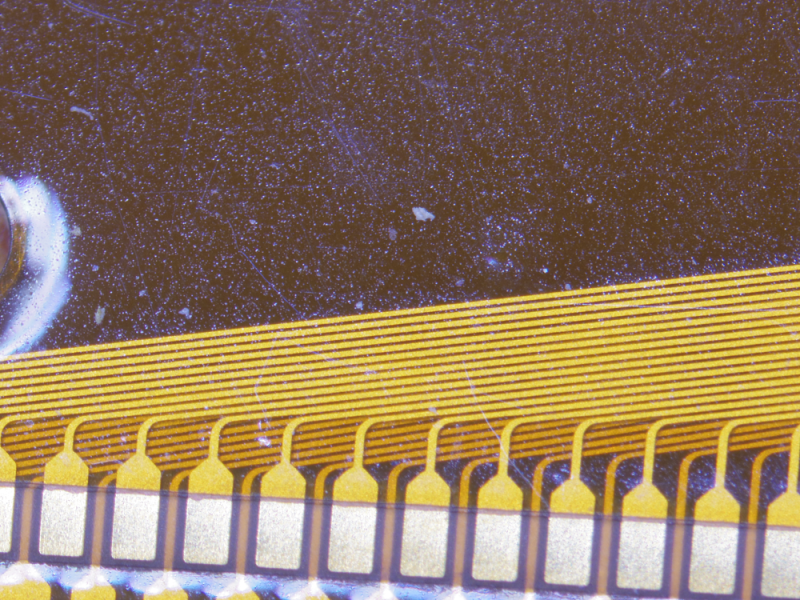 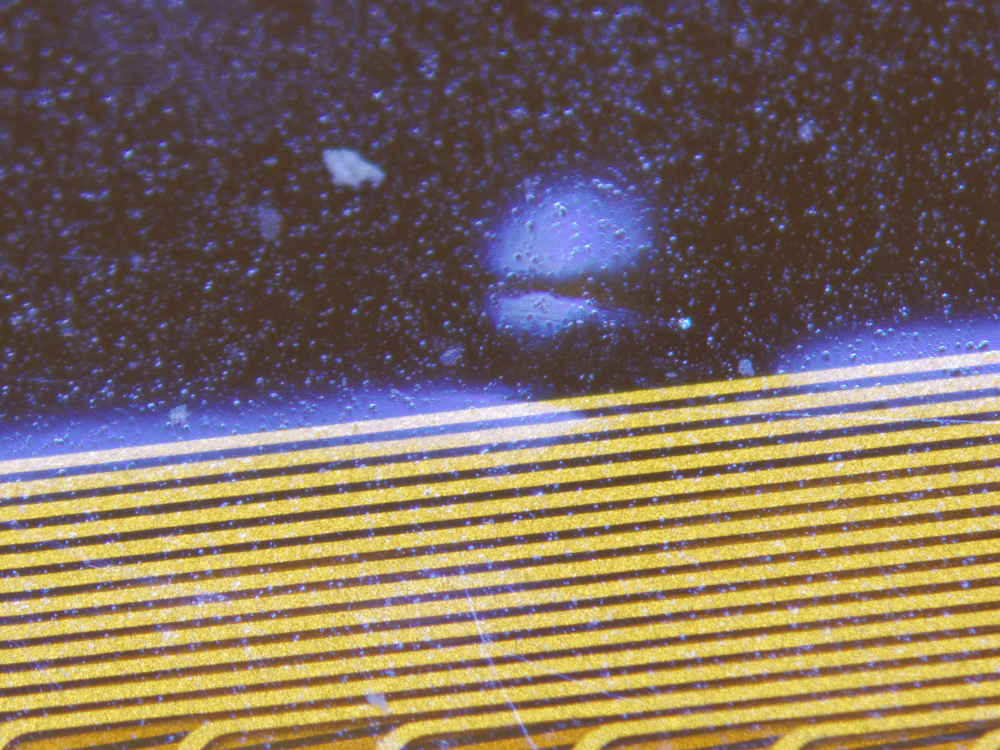 Not bubble
Not on the signal line
Very small
 Not harmful
OCE133 N2
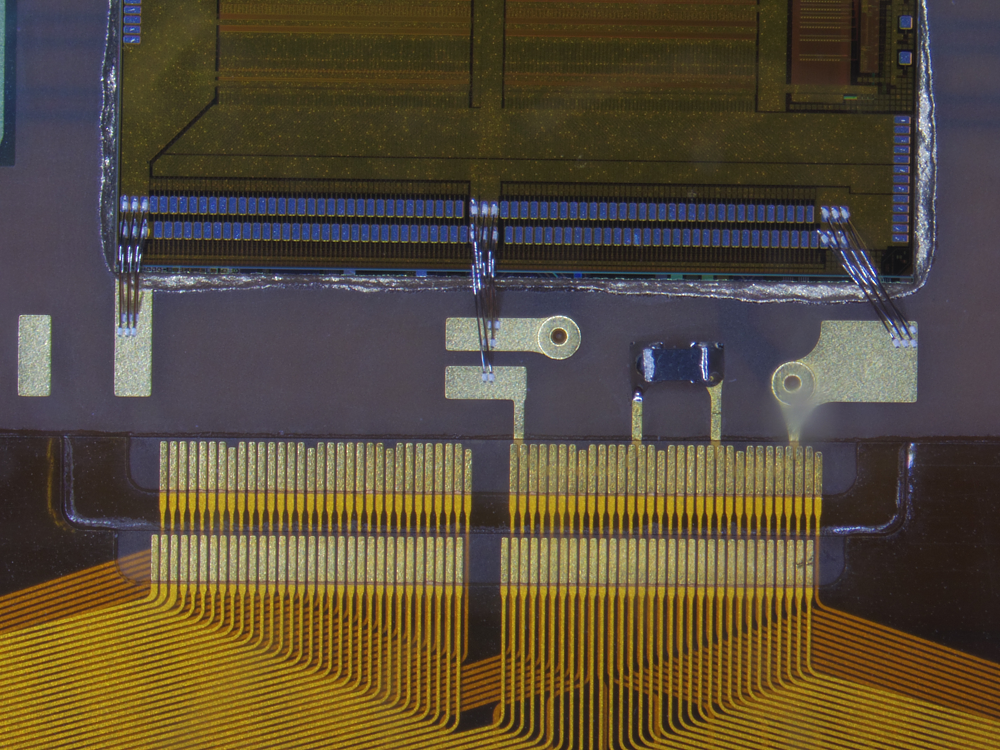 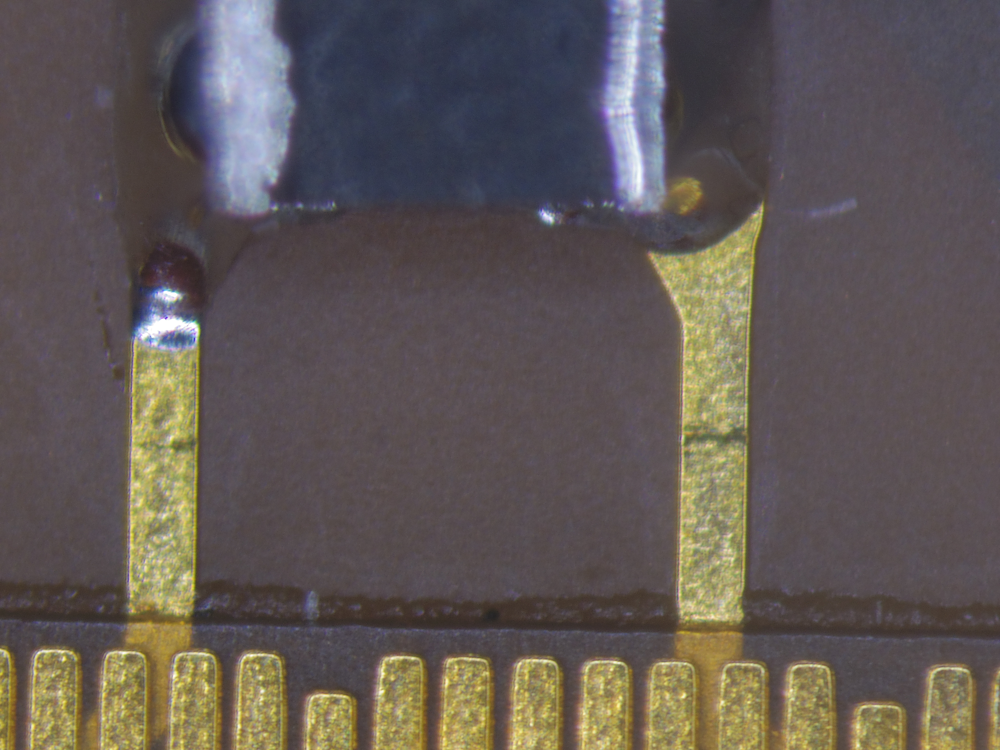 Small “dark” (deformation?) region 
APVDAQ data are OK
Expected Origami readiness at KEK
Numbers in future are before acceptance inspection at KEK
Assumed to resume APV gluing on Sep. 26
O-Z status
O-Z1XX 
Planned to assemble 66 O-Z
61 on DB (O-Z100-160)
Assembly completed : 30 (25 class A, 5 e-test fail)
Shipped to assembly sites : 12
Ready for shipment : 13
E-test failure : 5 (107,110,112,119,130)
Soldering finished : 31 (25 to be assembled, 4 pending (PA0 shorts), 2 rejected)
PA0 short (1 short on each): 4 (117,121,123,146)  kept at KEK
Plating issue : 1 (O-Z140)  replacement will be produced and assembled
Blister due to high temp. of solder iron: 1 (O-Z111)  replaced
Being assembled at REPIC : 25 (new APV chips will be used)
Soldering to be started: 7
13 newly produced Origami 
1 being produced to replace O-Z140
Origami delivery to KEK Sep. 13
14
OCE status
OCE1XX 
Planned to assemble 48 OCE
59 on DB (OCE100-158) (incl. 8 destroyed (100-106,110) )
Assembly completed : 27 (22 class A, 4 e-test fail, 1 repaired, 12 to be checked)
Shipped to assembly sites : 8 (class A)
Ready for shipment : 2
E-test failure : 4 (122,123,129,125)
E-test failure, repiared : 1 (112 @ HEPHY)
Soldering finished : 11 (10 to be assembled, 1 kept at KEK)
PA0 short : 0
Being assembled at REPIC : 10 (new APV chips will be used)
Small damaged Pad on PA0 (1 sensor side pad , bottom layer) : 1 (OCE132)
Soldering to be started: 10
13 newly produced,  sent to Saiden
15
O+Z status
O+Z1XX 
Planned to assemble 27 OCE
32 on DB (OCE100-145) (incl. 2 destroyed (114,115) and 1 solder on pad (105 )
Assembly completed : 23 
       (18 class A, 1 OK but wires bent, 1 to be reworked, 3 e-test fail)
Shipped to assembly sites : 3
Ready for shipment : 15
OK but wires bent : 1 (109, kept at KEK)
E-test OK but soldering rework needed : 1 (125)
E-test failure : 3 (111,113,118)
Soldering finished : 0
PA0 short : 0
Being assembled at REPIC : 0
Soldering started : 4 
6 newly produced Origami sent to Saiden
16